AMP Terminology
Date: 2024-03-11
Authors:
Slide 1
Abstract
This contribution propose a unified AMP terminology to ease further discussion.
Slide 2
Recap: previously proposed AMP terminology
Contribution [1][2][3][4] mentioned the following AMP topology with separate node for wireless power transfer.
Contribution [2][3] mentioned the following AMP topology with a relay node.
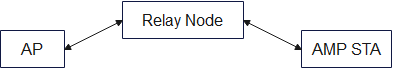 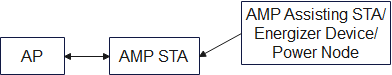 Contribution [6] proposed 3 types of AMP device. 
Type A: AMP-assisted IoT devices has similar capability as current Wi-Fi devices
Type B: AMP IoT devices with active transmitters
Type C: Backscatter AMP IoT devices with configuration MoBC and BiBC
Contribution [4][5] mentioned the following AMP topology with intermediate carrier generator for backscatter operation.
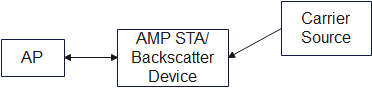 Slide 3
Observation
AMP devices with different names have similar function, e.g. an energizer device, or power node, or AMP assisting STA can all support wireless power transfer for the AMP non-AP STA.

It’s necessary to unify the terminology for AMP device based on their functionality for easy of further discussion.
Slide 4
Proposed AMP Terminology (1/2)
AMP AP: An AP that supports AMP operation.

AMP non-AP STA: A non-AP STA that supports AMP operation. AMP non-AP STA can be subdivided into 3 categories based on functionality:
Type-A AMP STA: An AMP non-AP STA that support existing WLAN standards  (e.g. 2.4 GHz 11b/n).
Type-B AMP STA: An AMP non-AP STA that only support low power active transmitter which is not compliant with existing WLAN standard. 
Type-C AMP STA: An AMP non-AP STA that only support backscatter operation.
Slide 5
[Speaker Notes: An HT STA that included a value of 1 in the Supported Channel Width Set subfield (indicating its capability to operate on a 40 MHz channel) of its most recent transmission of a frame containing an HT Capabilities element.]
Proposed AMP Terminology (2/2)
AMP Energizer: A logical entity that supports wireless power transfer operation and transmits RF power signals to AMP non-AP STAs.

AMP Relay: A logical entity that forwards frames between the AMP AP and AMP non-AP STAs.

AMP Activator: A logical entity that supports backscatter operation by transmitting carrier signal to Type-C AMP STAs.
Slide 6
Reference
IEEE 802.11-23/1135r0, AMP STA
IEEE 802.11-23/1195r0, Thoughts on AMP IOT and PAR
IEEE 802.11-23/1529r0, Summary of AMP SG
IEEE 802.11-23/1356r0, Discussion on AMP Power link
IEEE 802.11-23/0106r0, Some Thoughts on Backscatter Modulation
IEEE 802.11-24/0075r0, Follow Up on AMP Link Budgets
Slide 7